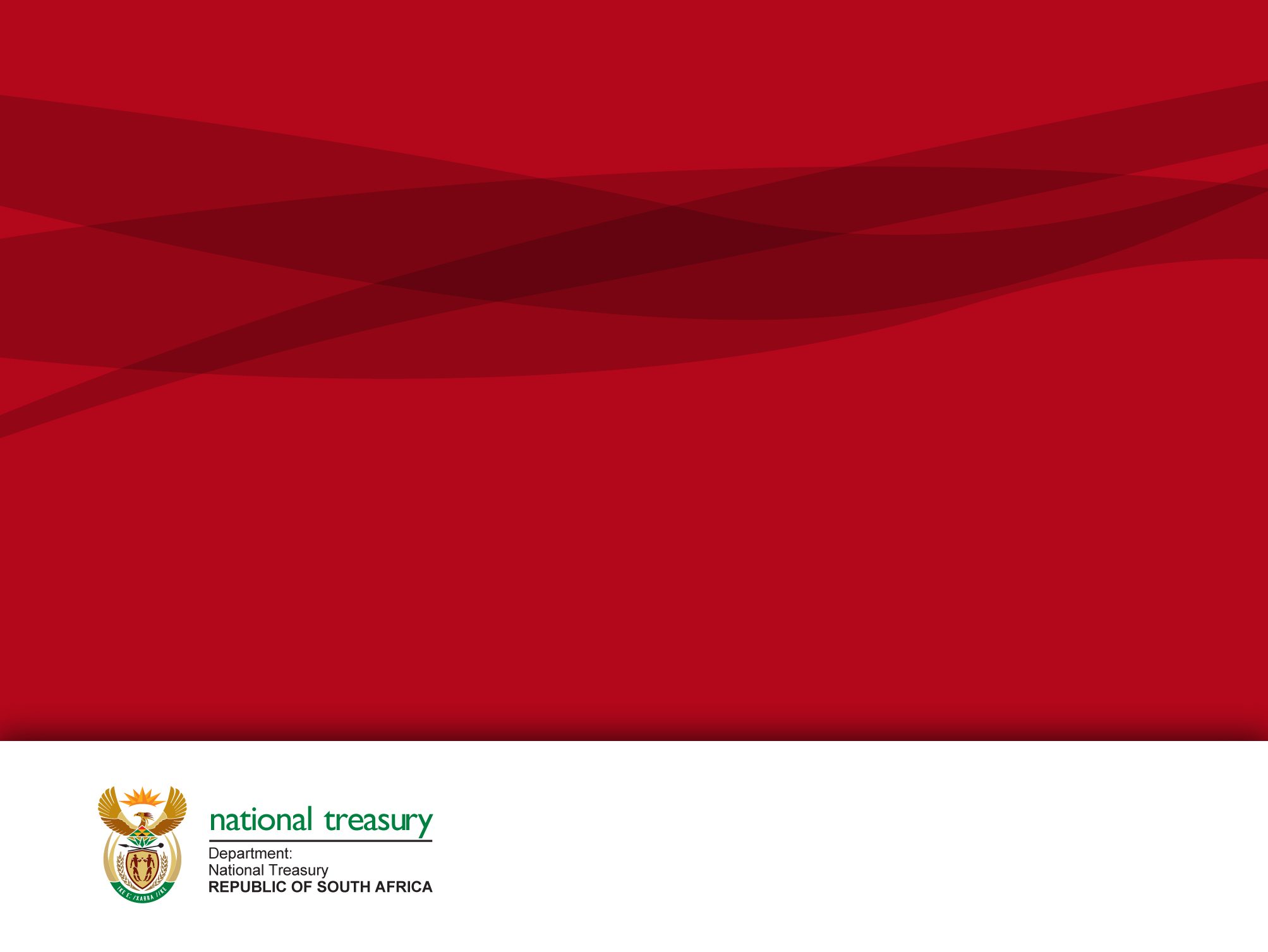 DRAFT NATIONAL CREDIT AMENDMENT BILL, 2018
|
National Treasury presentation to Portfolio Committee on Trade and Industry,  13 February 2018
Our proposed vision
Giving South Africans that are chronically overindebted – today and in future -and that have no chance or way to escape that debt, the opportunity of a fresh start

Changing the way that South African’s interact with the financial sector, so that this “fresh start” paves the way for new or changed borrowing behaviour

Focus on incentives, reduce moral hazard: should last lenders be treated the same as first lenders? Those who can pay, should pay.

A sustainable and competitive credit sector, that is inclusive, fair, and supports small business

Regulatory framework should support rehabilitation of all  borrowers

Financial stability

 





	)
2
What problem are we trying to solve?
Gaps in protection for those struggling under too much debt are:
Weaknesses in insolvency framework: sequestration does not work for NINAs
Weaknesses in debt review system: only works for South Africans with incomes over R7500k

So what needs to be fixed?
For those with some income, improve debt review system, address issue of “who pays, and what fee”… can be done relatively quickly
For those with no income (e.g. job loss, change in economic circumstances), need mechanism to get this cleared, with reasonable consequences for lender and borrower… revising Insolvency Act underway but could take a long time, how to prioritise and accelerate?

 





	)
3
What does the data say?
Banks likely the most impacted ito value, retailers ito number of loans, subject to final implementation parameters e.g. what thresholds applied to extinguish debt (rather than other concessions like interest rate freeze)?

Systemic risk impact? Wider economic impact? Probably dependent on whether we instill the principle “she who can pay, should pay what she can afford to pay” – Total debt for extinguishing ranges between R13,2bn and R20,7bn 

High correlation between debt burden and arrears... What is our tolerance for default? Are affordability criteria strict enough?
4
[Speaker Notes: Transparent process]
Key lessons learned
There is much data available – is this being optimally used by policymakers, regulators, consumer advocacy groups and industry? 

May need a wider discussion about what exact data is required to  be doing the type of policy assessments necessary for effective policy making and effective policy testing

Have observed large variation in results between Eighty-20 study and BASA – nonetheles the impact is sizeable, question is just how much





	)
5
Proposed policy considerations
Propose that the Bill be transformed to provide a limited form of “poor man sequestration” i.e. limited to debt originating from credit; means can bring reform ahead of the new Insolvency Act, although would ultimately be replaced by that Act 

Relatively little surgery required to the draft Bill but devil is in the detail; Consider options to better leverage debt review

Propose need to be very clear about who can apply for this debt intervention on the one hand, and that only those who absolutely cannot pay, will have debt extinguished – have data analysis tool to see effect of different thresholds

This approach provides ongoing, continuous relief to chronically overindebted South Africans, that is clearly defined and understood by all stakeholders; gives legal certainty to lenders

Can build on the New Zealand approach

 





	)
6